NGC 3324 in Carina Nebula
Credit: NASA, ESA, CSA, and STScI
Potential ML applications to accelerate ISM simulations-CS & Physics Meet-Up by Lamarr & B3D
Tim-Eric Rathjen
University of Cologne
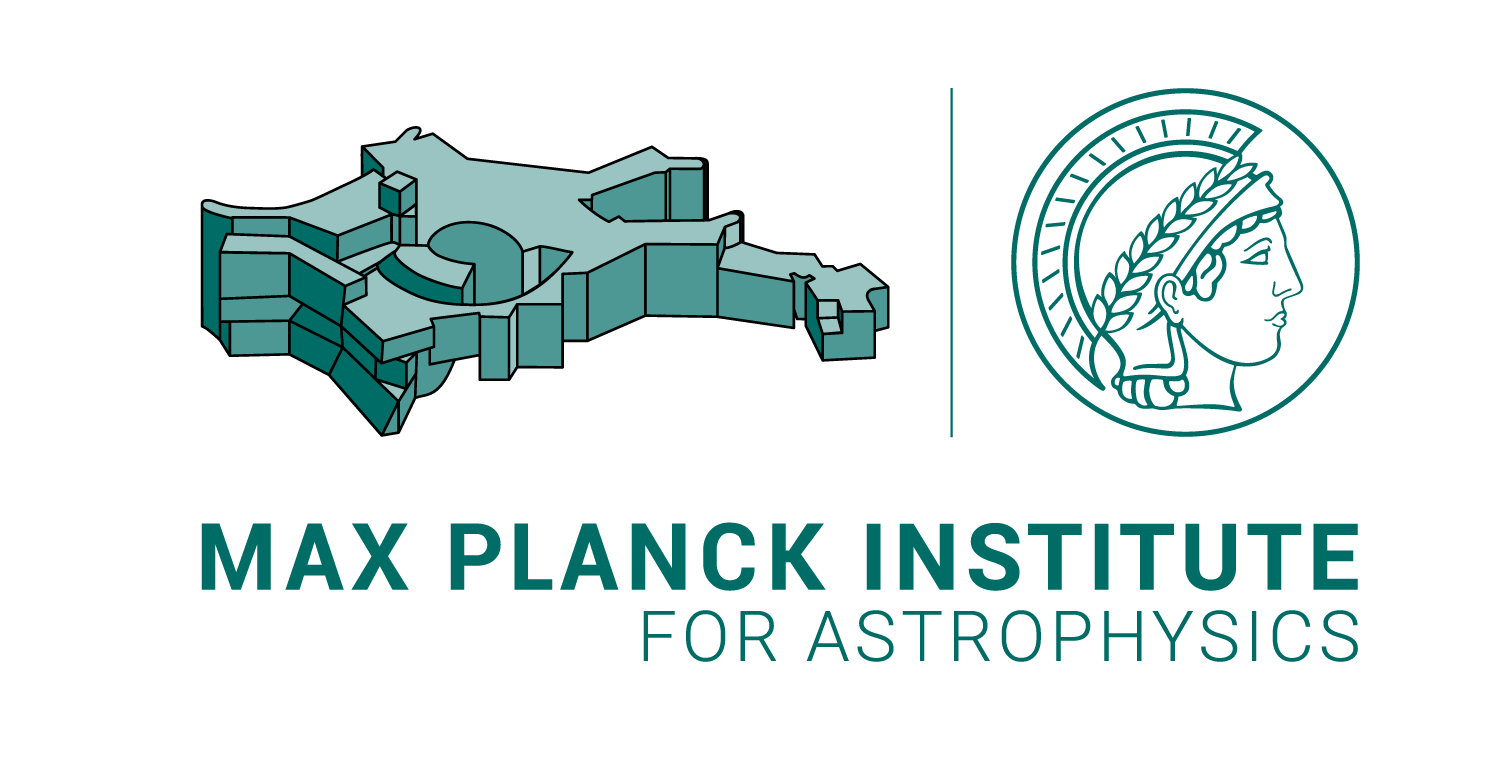 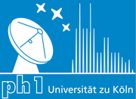 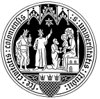 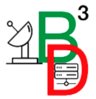 The simulated interstellar medium
(https://hera.ph1.uni-koeln.de/~silcc/)
01/12/2023
CS & Physics Meet-Up by Lamarr & B3D -- Dr. Tim-Eric Rathjen
2
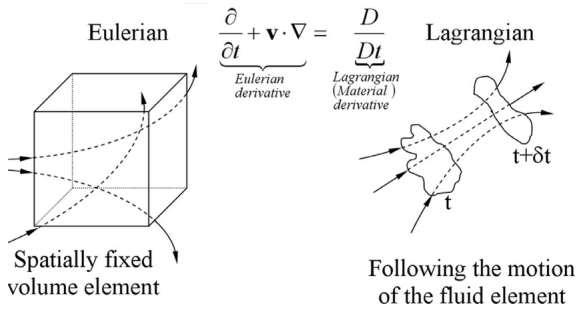 Sampath et al., 2016
LHA 120-N11
Credit: NASA, ESA, Hubble; Josh Lake
Die eulersche Gleichungen(Magneto-) Hydrodynamik
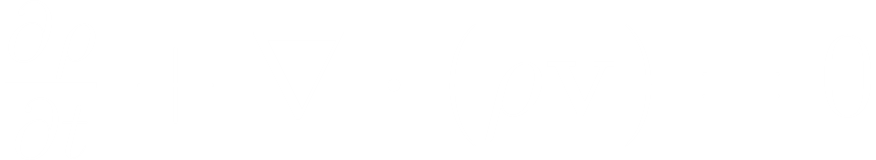 Massenerhaltung
Impulserhaltung
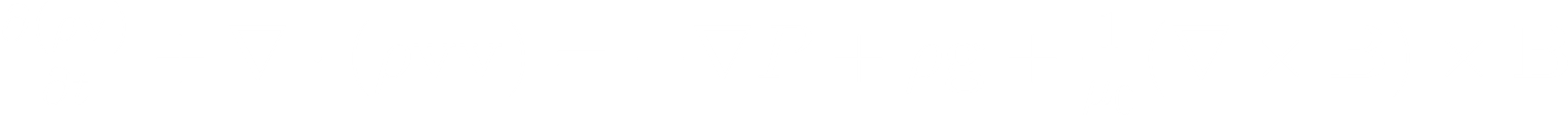 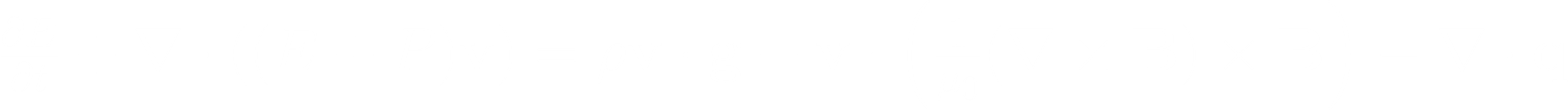 Energieerhaltung
Induktionsgleichung
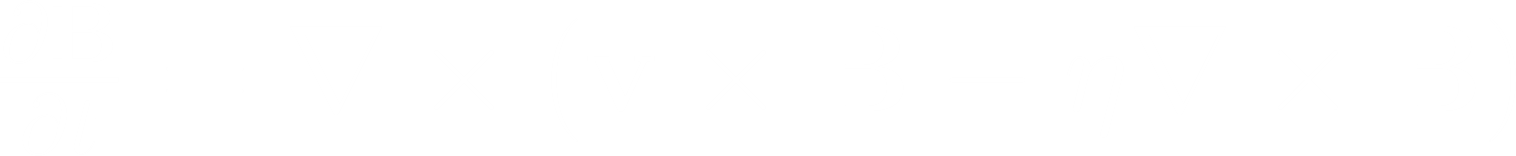 01/12/2023
CS & Physics Meet-Up by Lamarr & B3D -- Dr. Tim-Eric Rathjen
3
The simulated interstellar medium
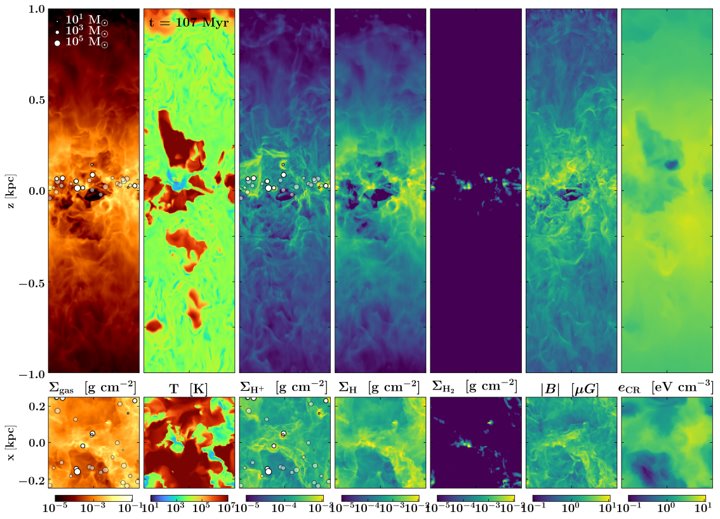 One simulation takes:
~ 10^6 CPU-h
~ 1 TB storage
Most optimal scaling when run on ~ 600 cores

Bottlenecks are:
MHD sweep: ~25 %
Gravity tree + radiation: ~50 %
Chemistry (only H and C): ~10 %
Cosmic Rays: ~10 %
Rathjen et al., 2023, MNRAS, 522, 1843
https://doi.org/10.1093/mnras/stad1104
01/12/2023
CS & Physics Meet-Up by Lamarr & B3D -- Dr. Tim-Eric Rathjen
4
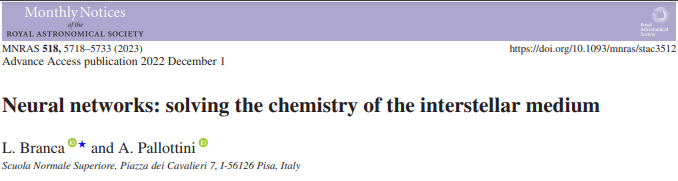 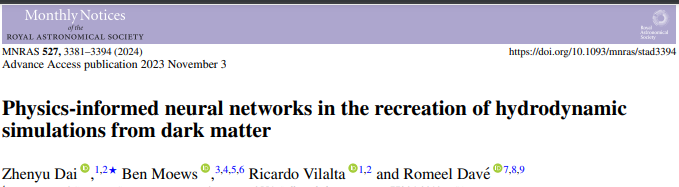 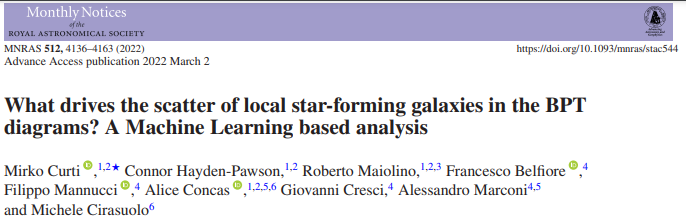 01/12/2023
CS & Physics Meet-Up by Lamarr & B3D -- Dr. Tim-Eric Rathjen
5
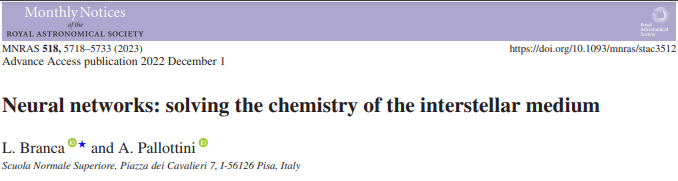 Problem: chemical networks are complex (typically more than 100 reactions) with very short evolutionary time-scales (~ 10^4 times shorter than ISM dynamical time)
Solution is strongly non-linear -> not all transition rate equations are important
Physics Informed Neural Network (PINN) to replace traditional ODE time integrators

Caveat: So far only successful for networks with complexity up to molecular hydrogen
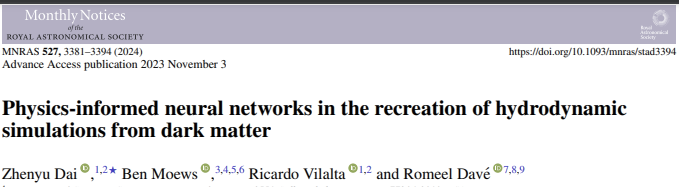 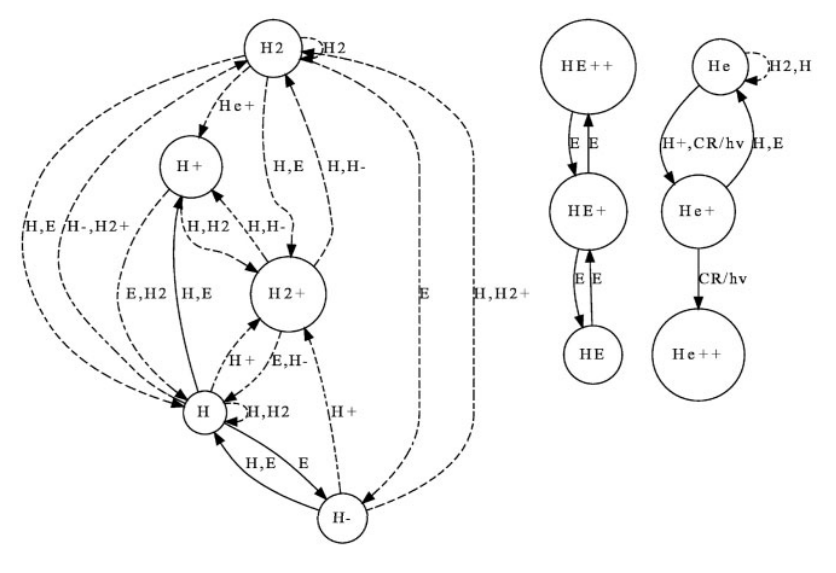 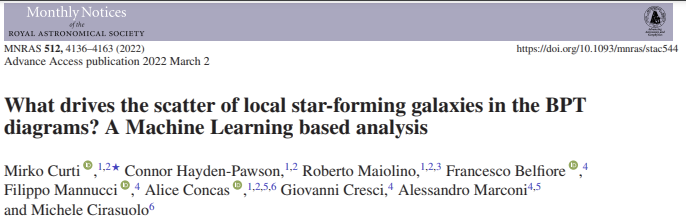 01/12/2023
CS & Physics Meet-Up by Lamarr & B3D -- Dr. Tim-Eric Rathjen
6
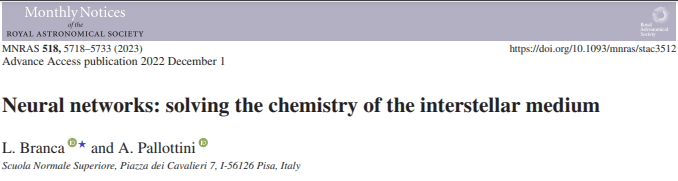 Cosmological simulations lack resolution to resolve most baryonic processes and properties like chemistry, star formation and stellar feedback
PINN trained on a set of zoom-in cosmological simulations
“Inpainting” of baryonic physics on large-scale simulations

(Very dangerous)
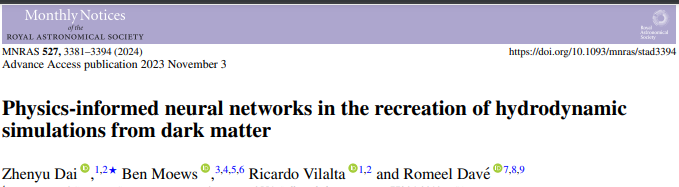 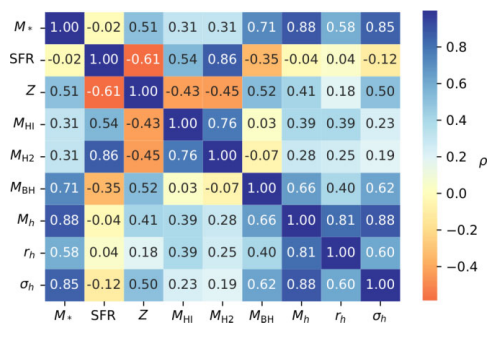 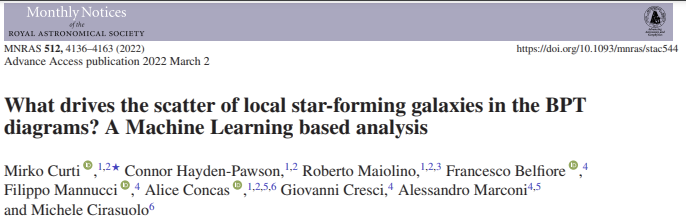 01/12/2023
CS & Physics Meet-Up by Lamarr & B3D -- Dr. Tim-Eric Rathjen
7
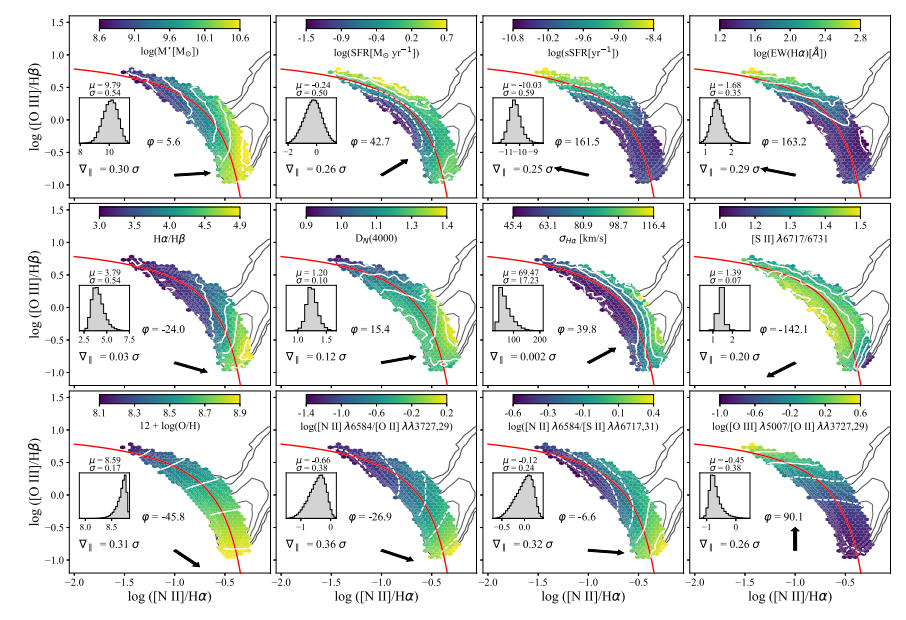 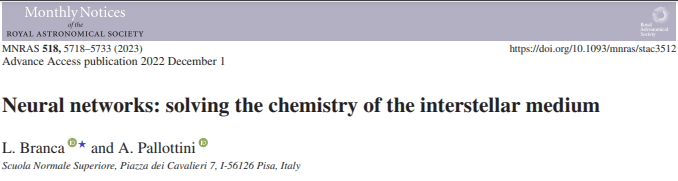 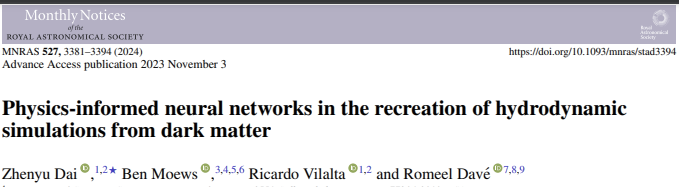 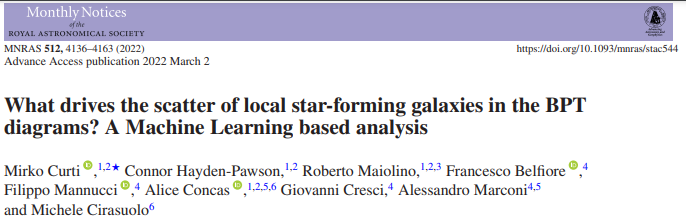 Strongly non-linear and highly degenerate parameter space
Neural networks and Random Forest classification/regression to identify the parameter(s) with the highest impact on given observable.
01/12/2023
CS & Physics Meet-Up by Lamarr & B3D -- Dr. Tim-Eric Rathjen
8